Pipi Duga čarapaastrid lindgren
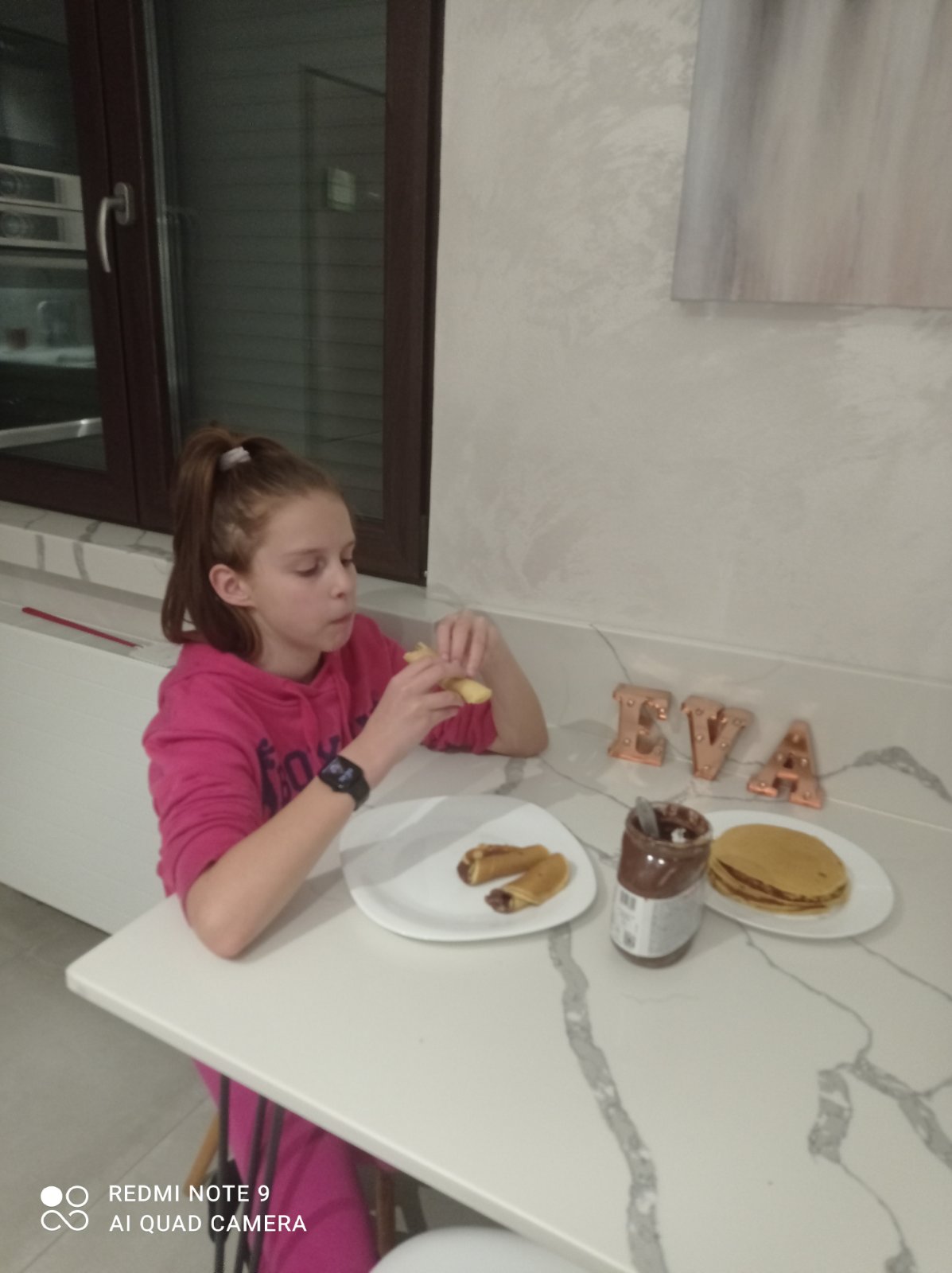 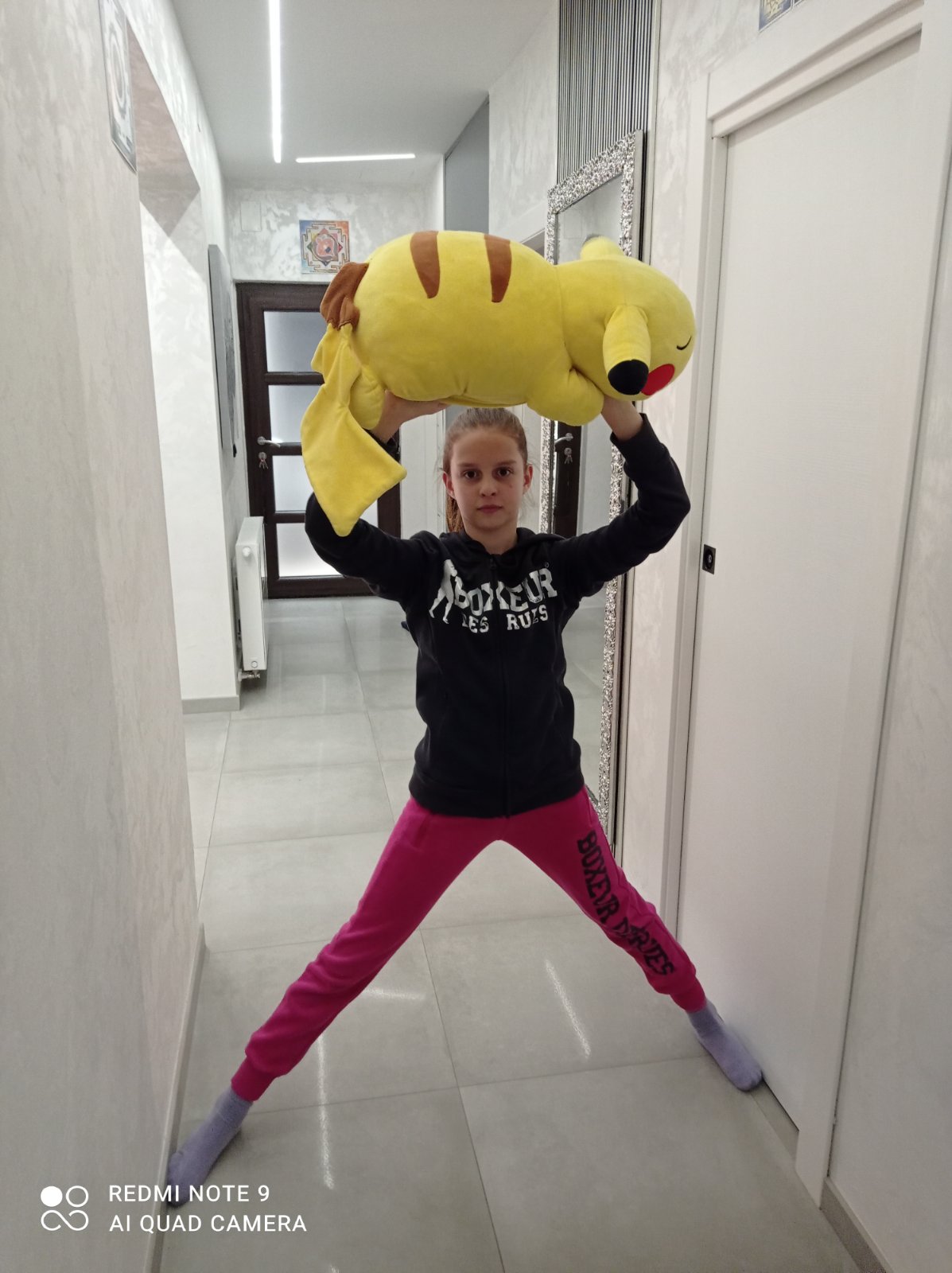 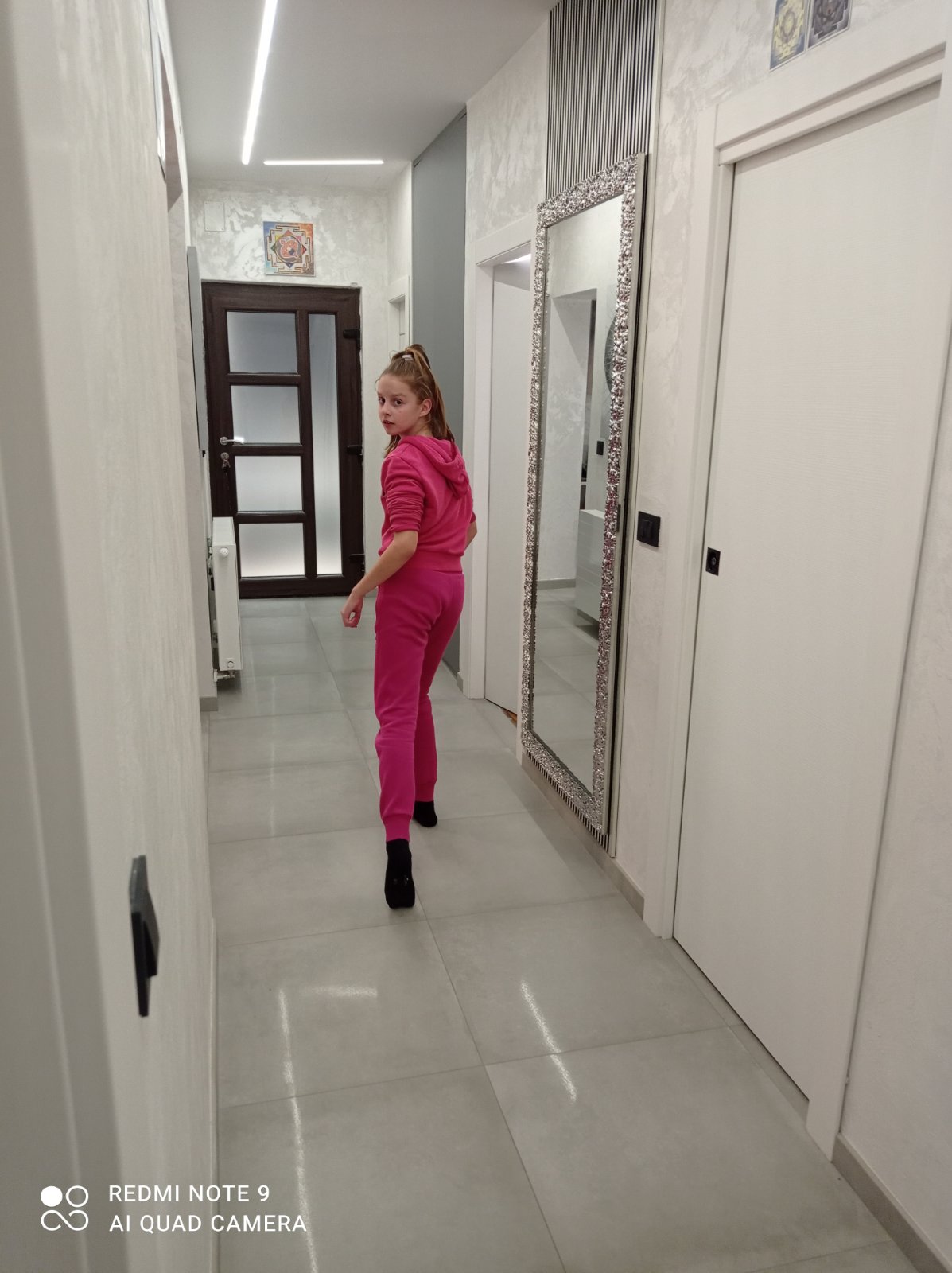 E V A
[Speaker Notes: E V A]
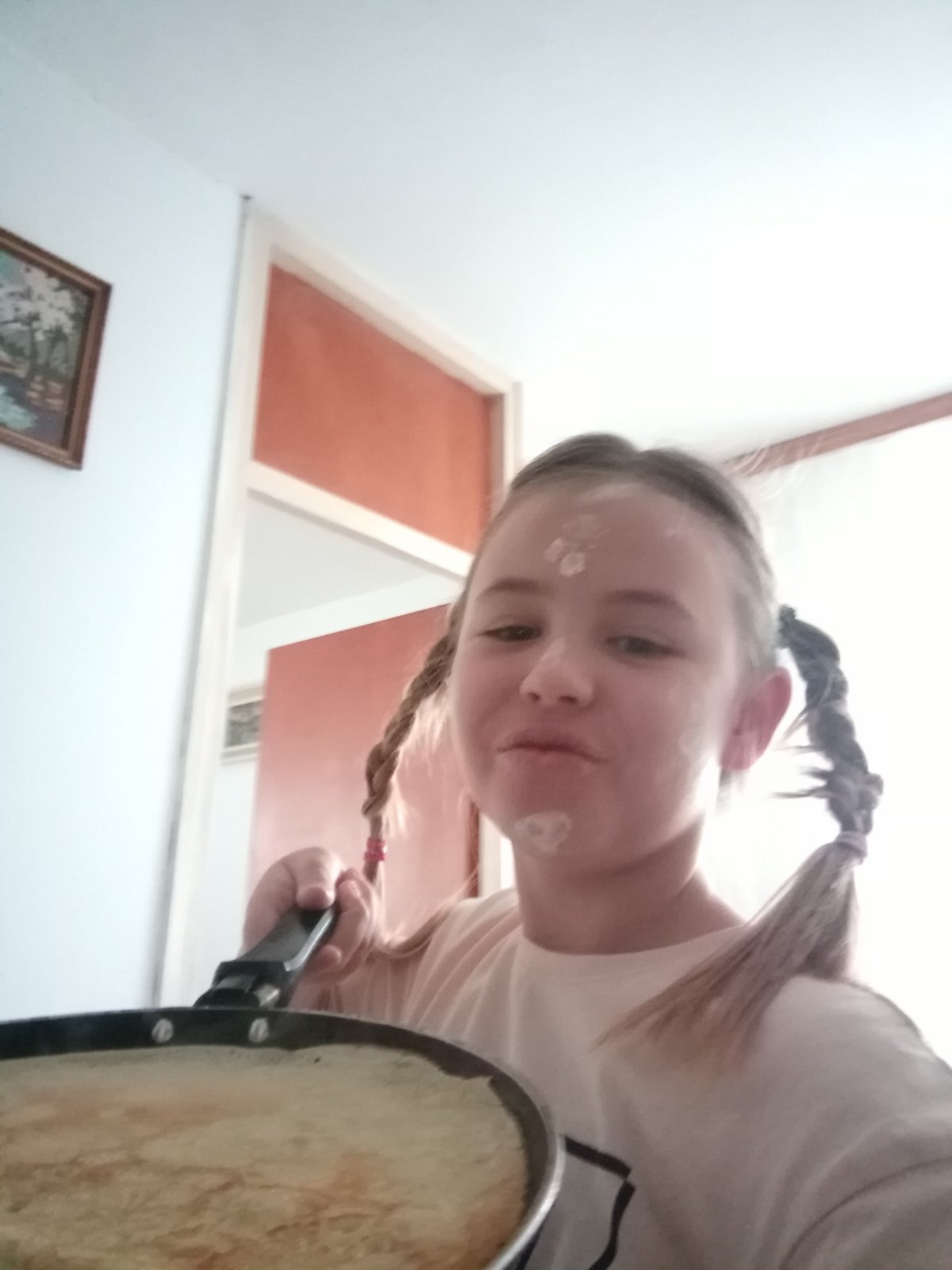 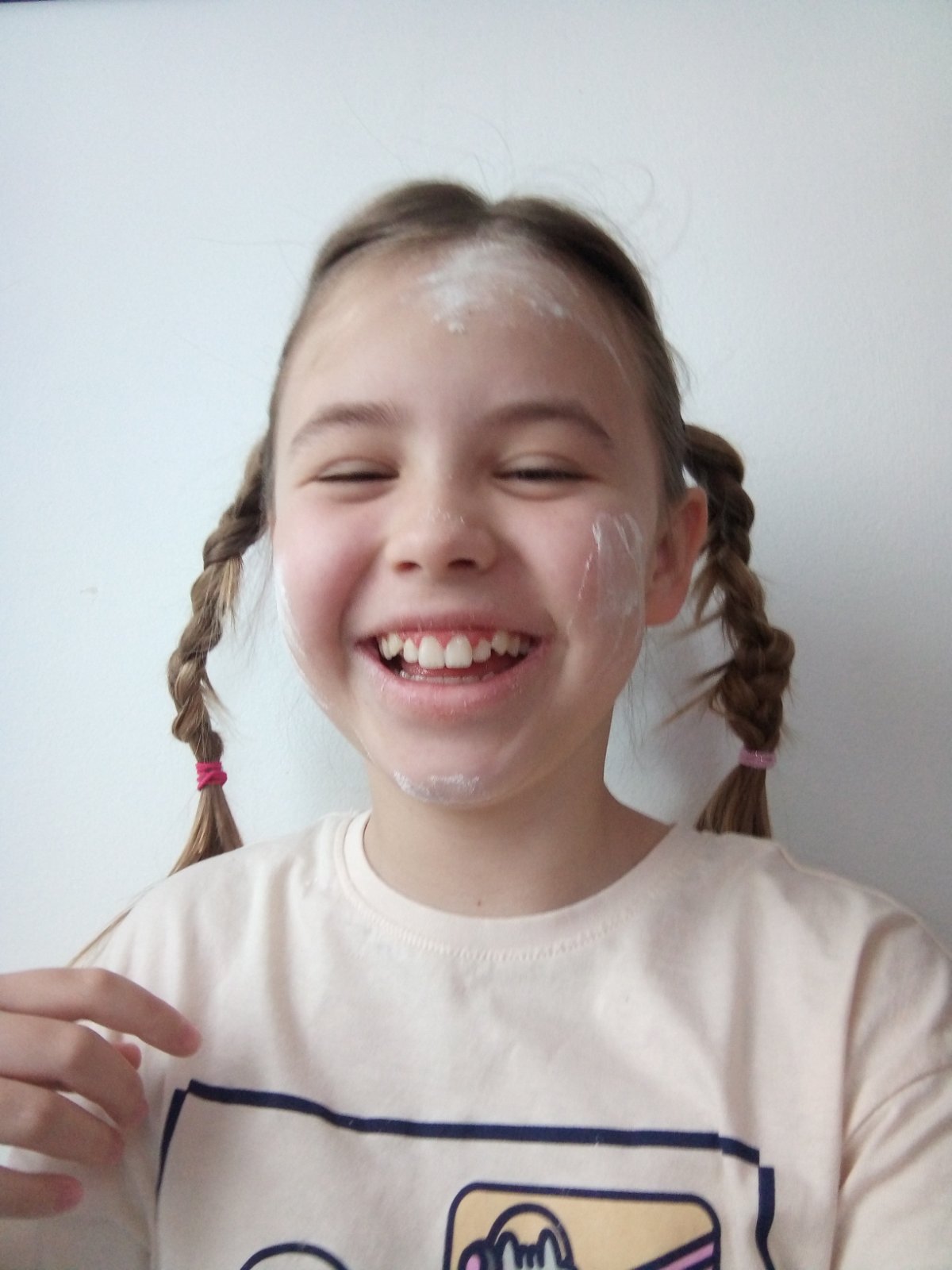 [Speaker Notes: Nikolina kao Pipi]
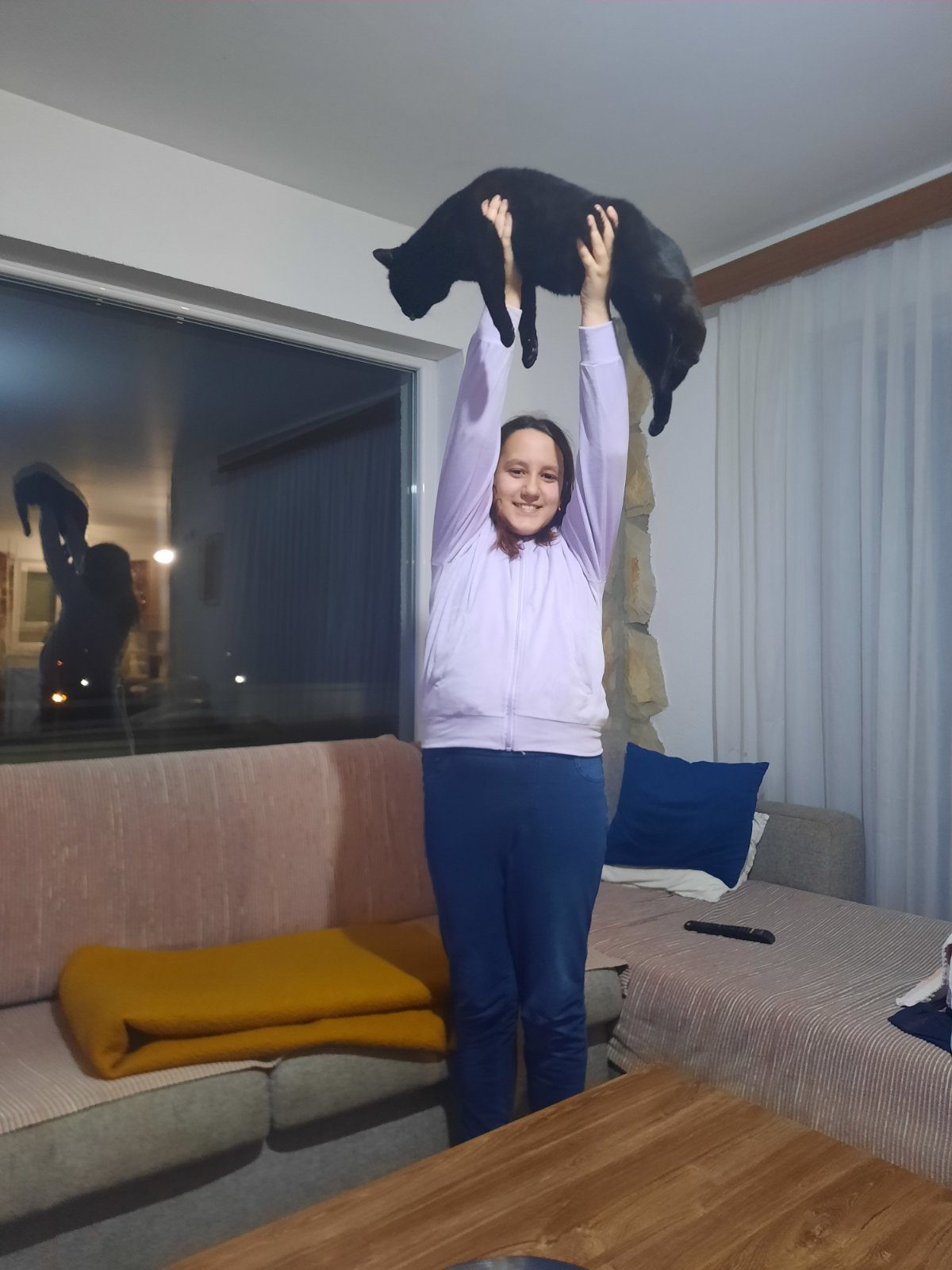 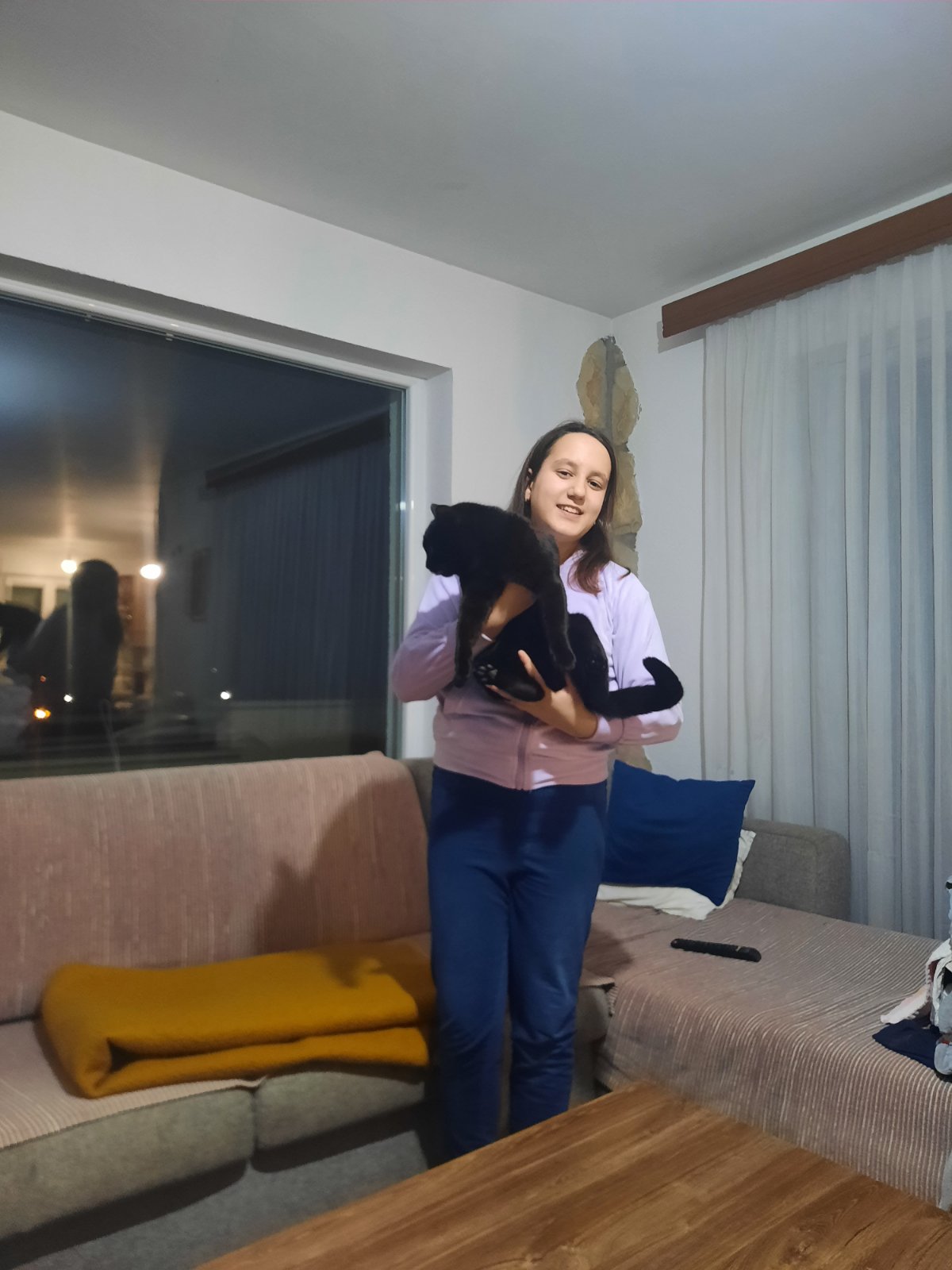 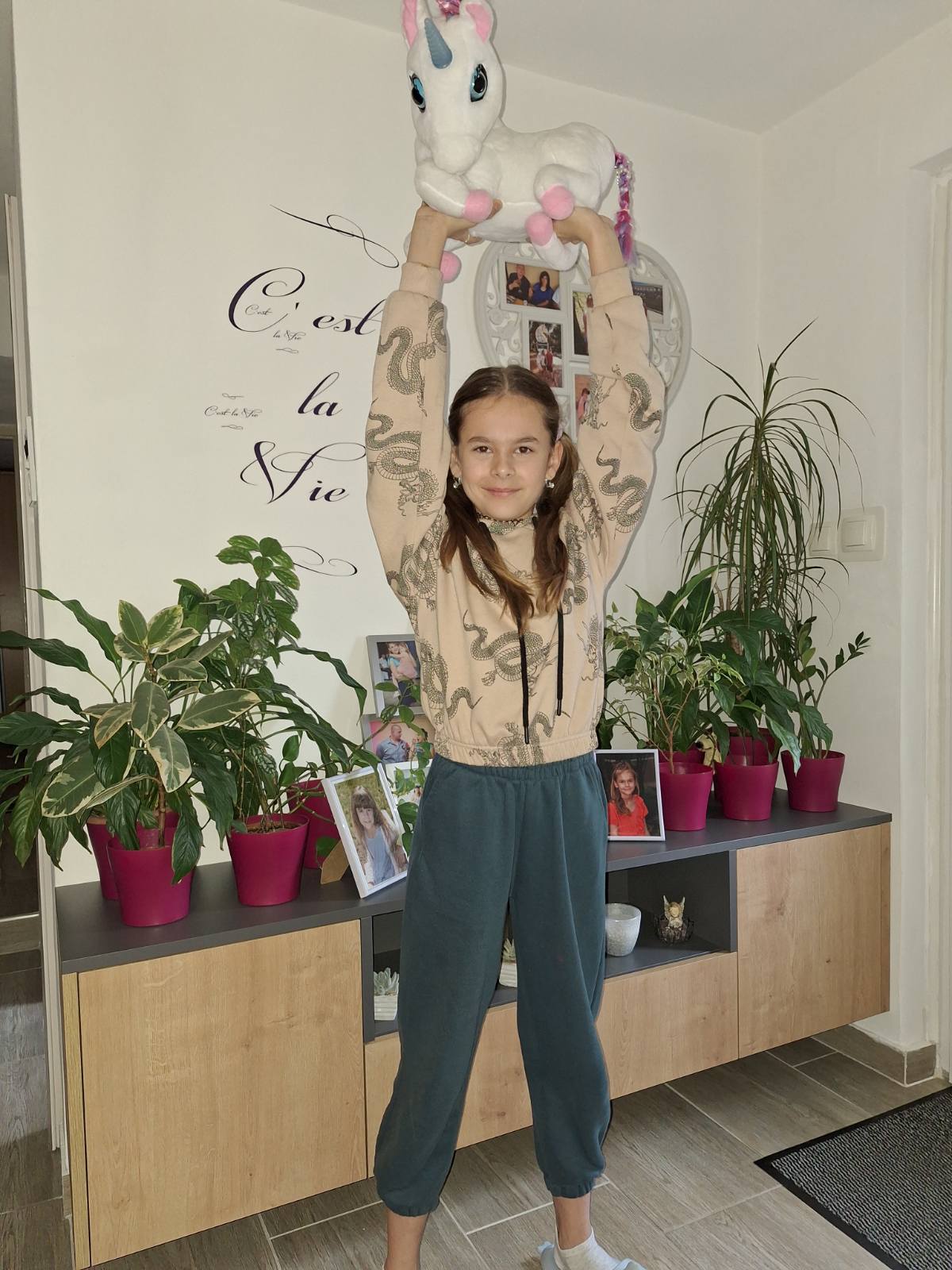 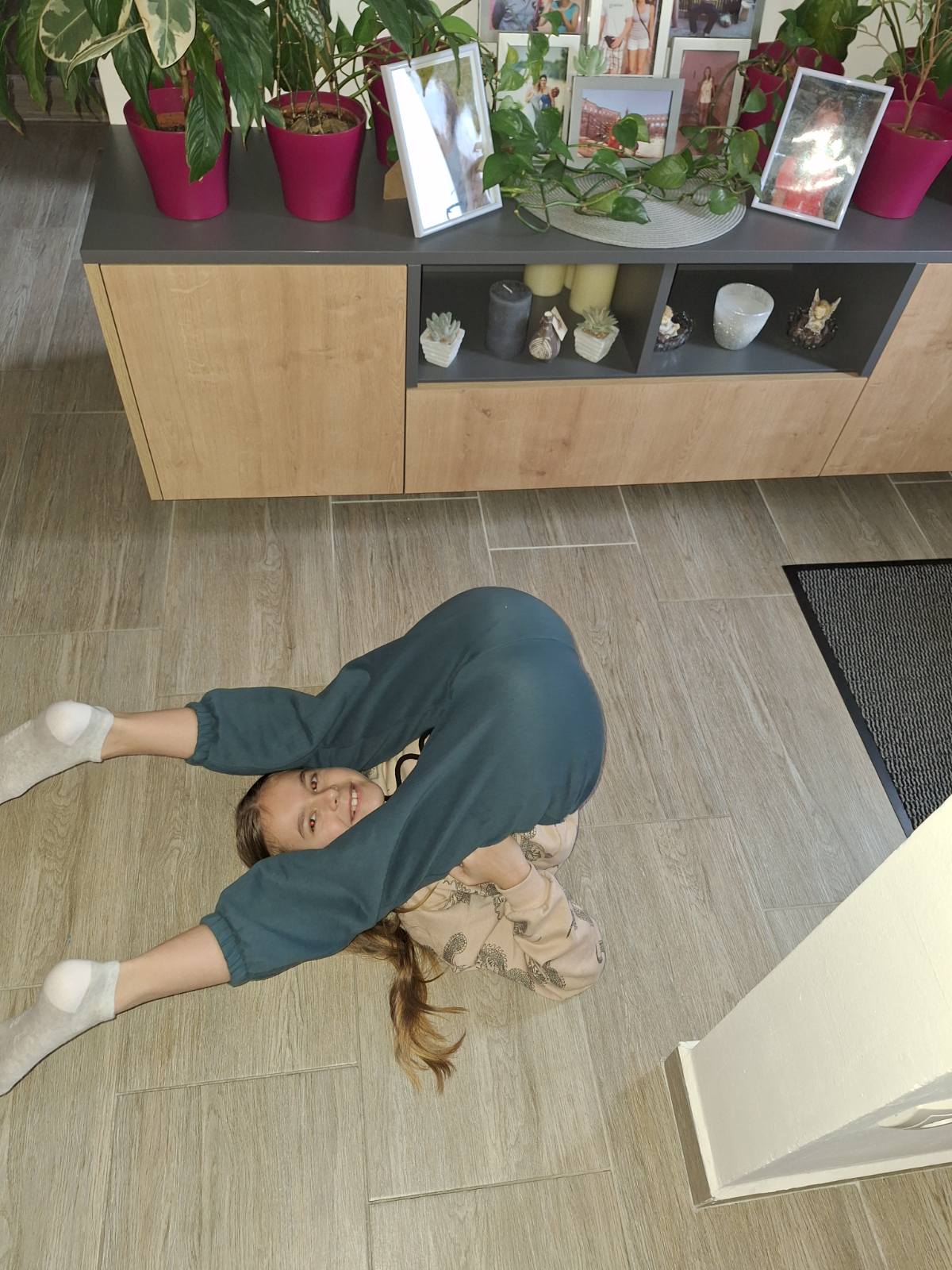 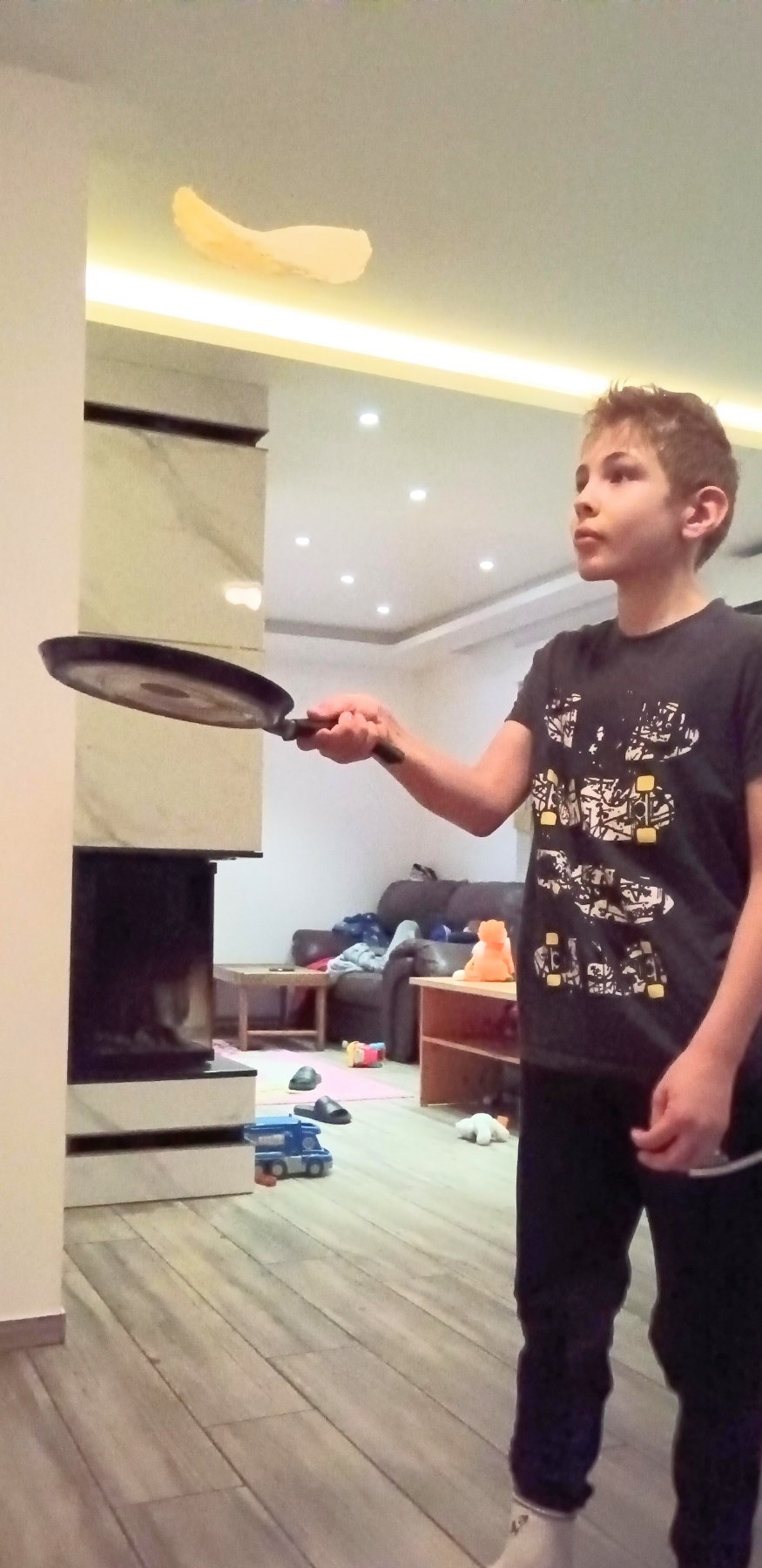 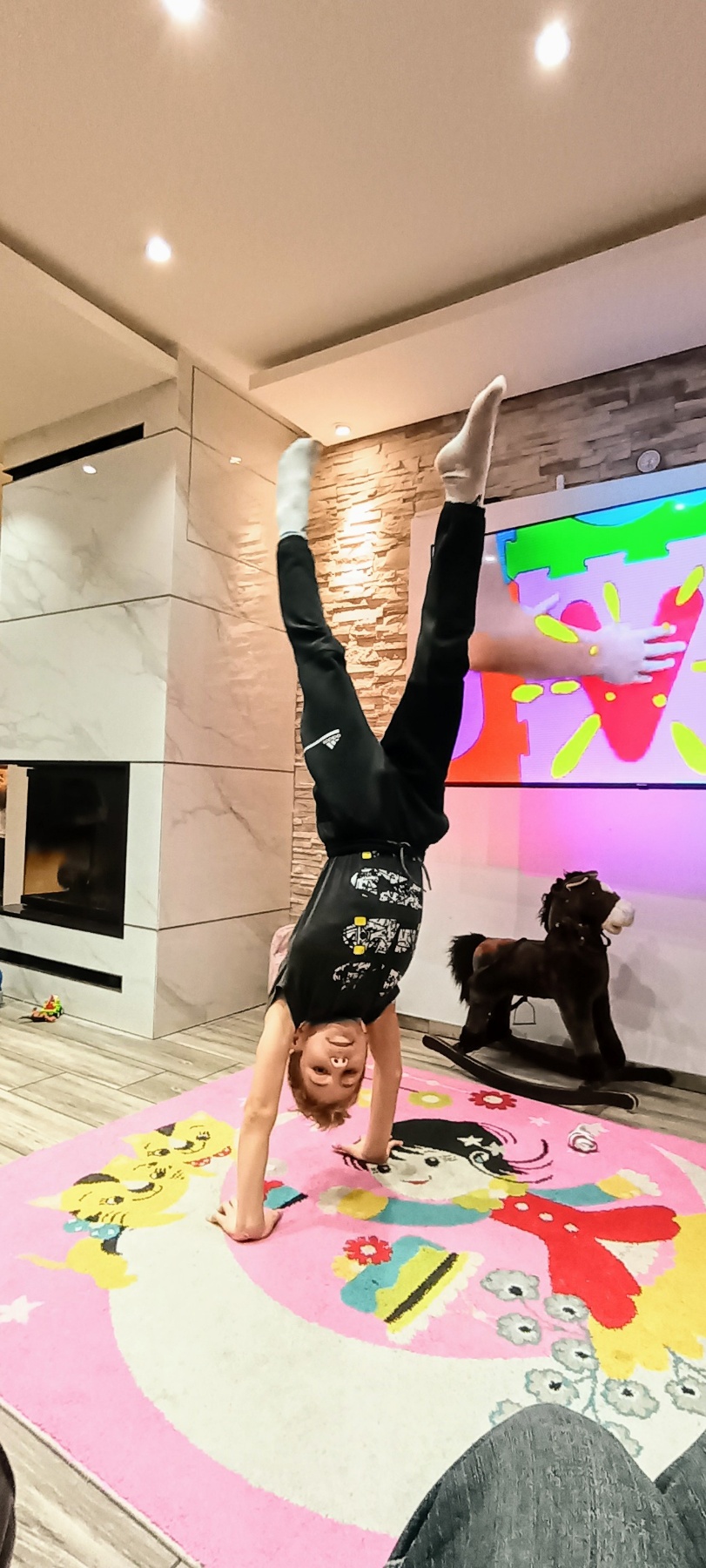 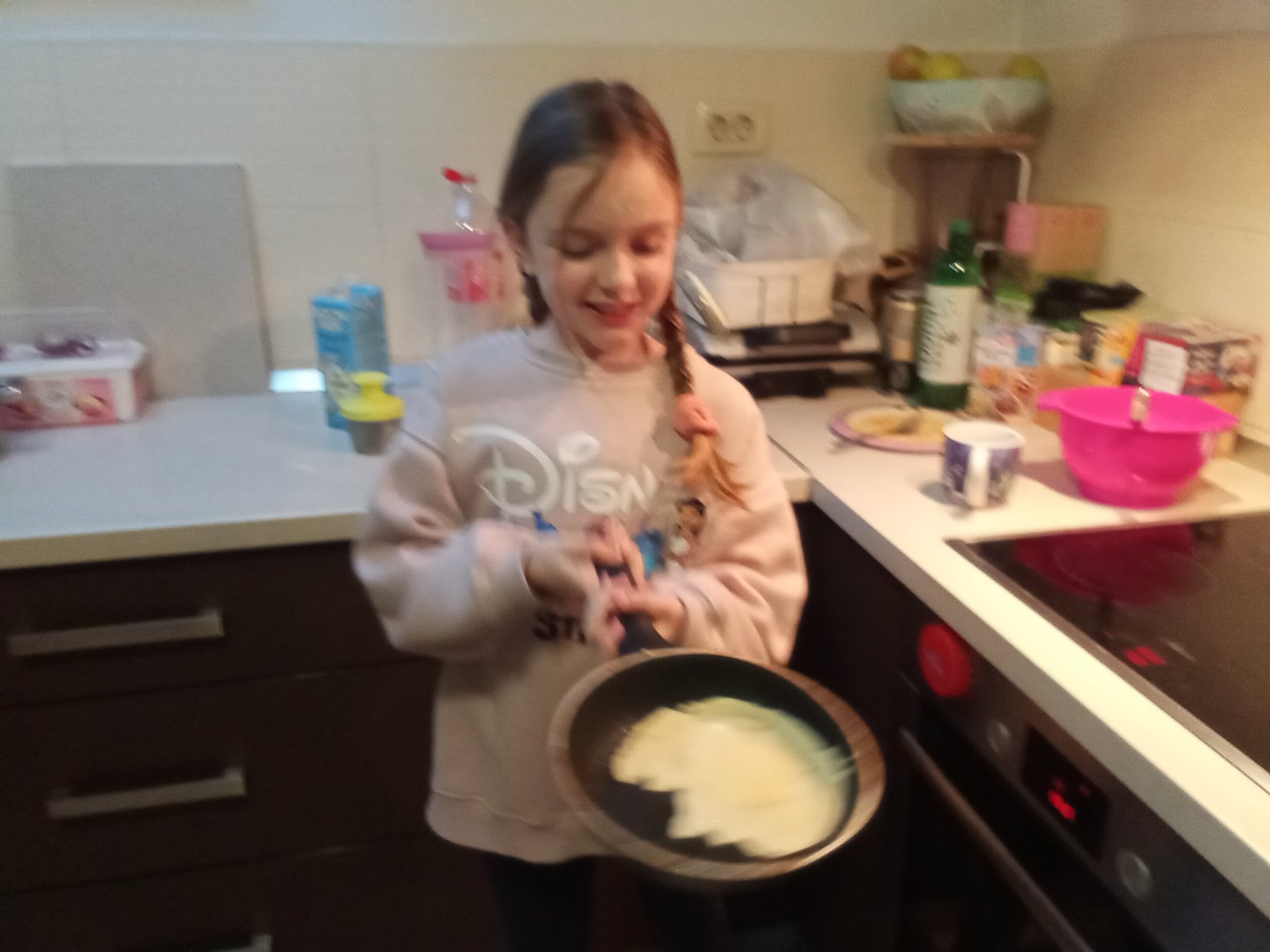 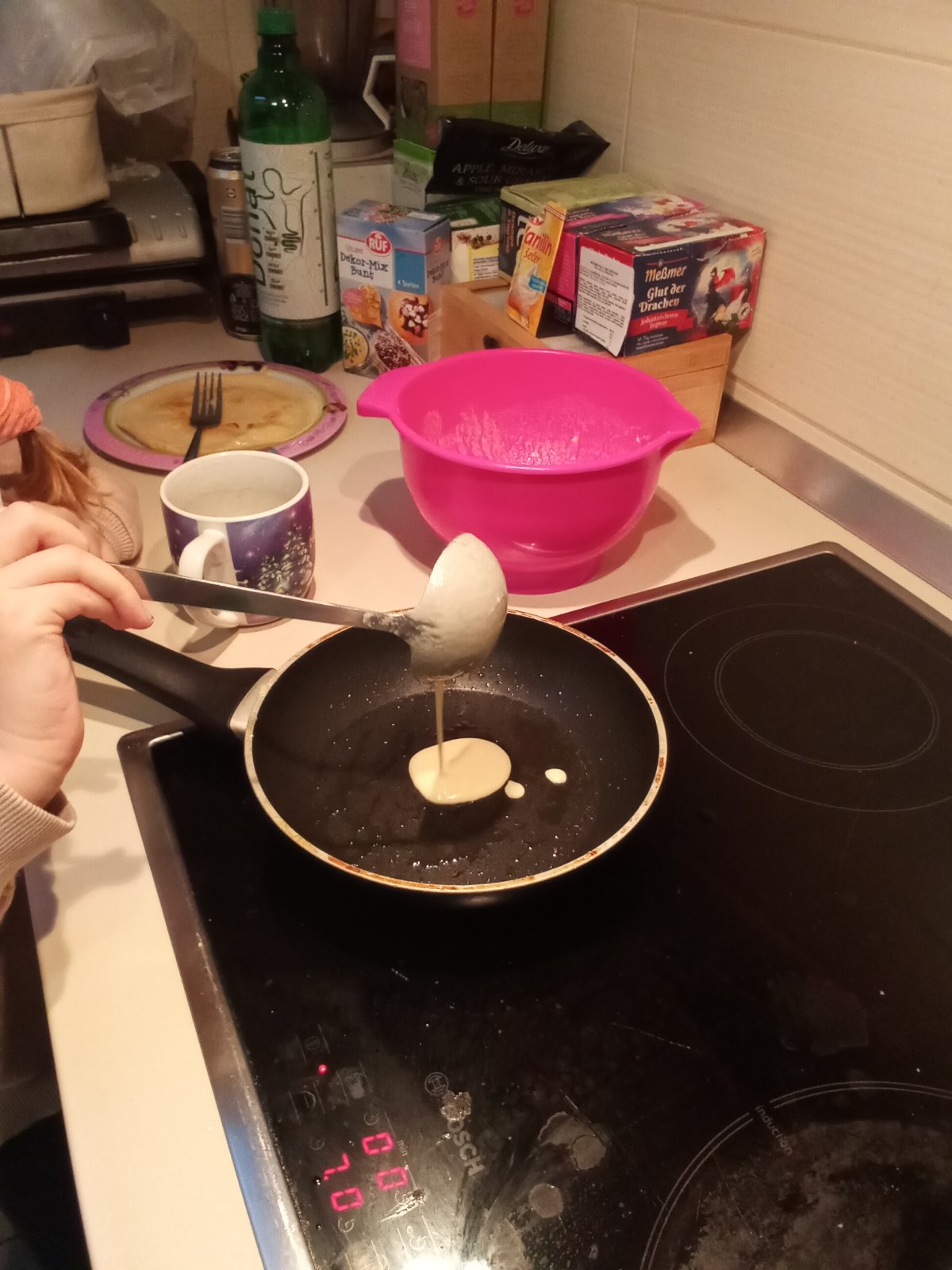 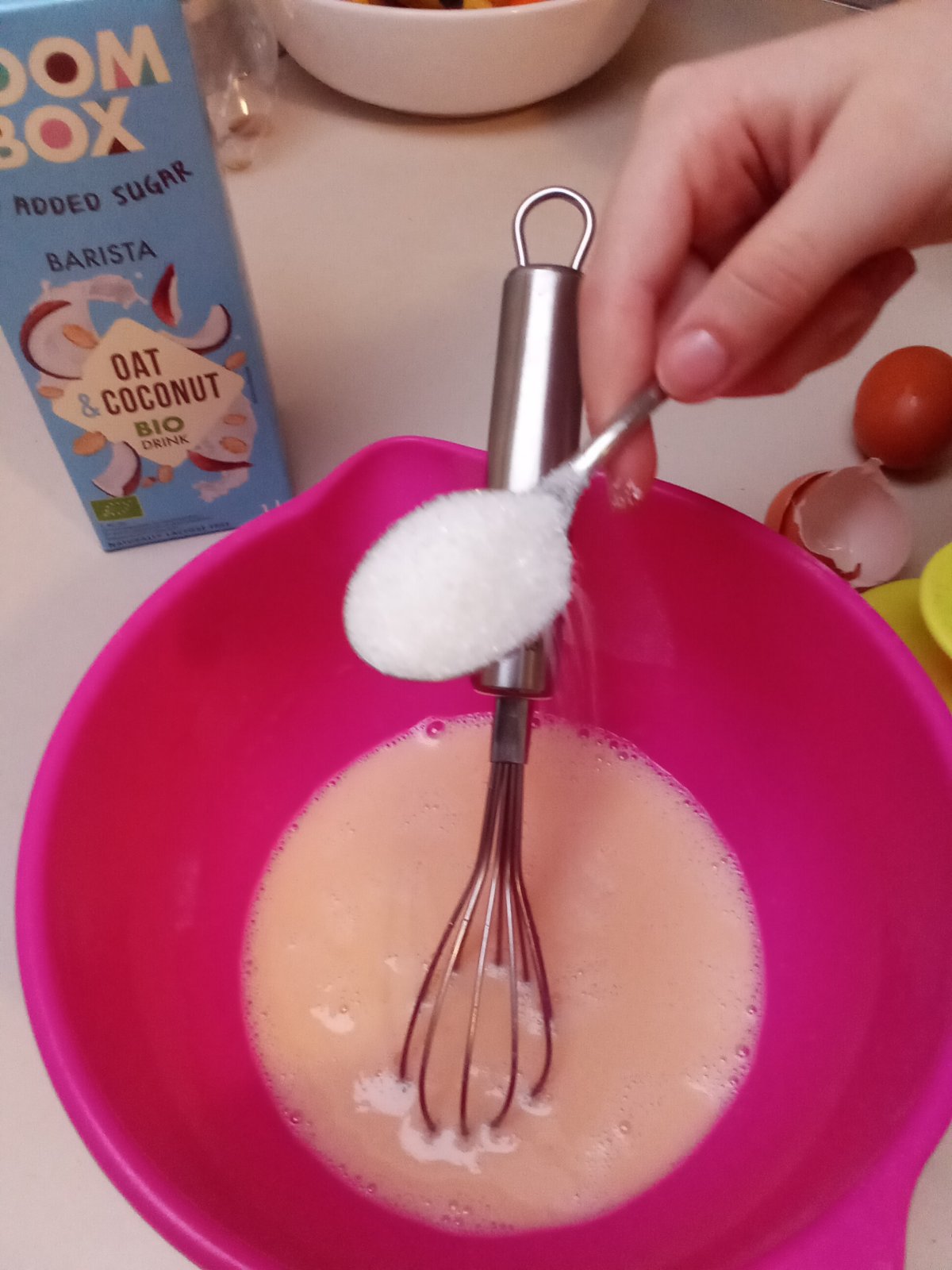 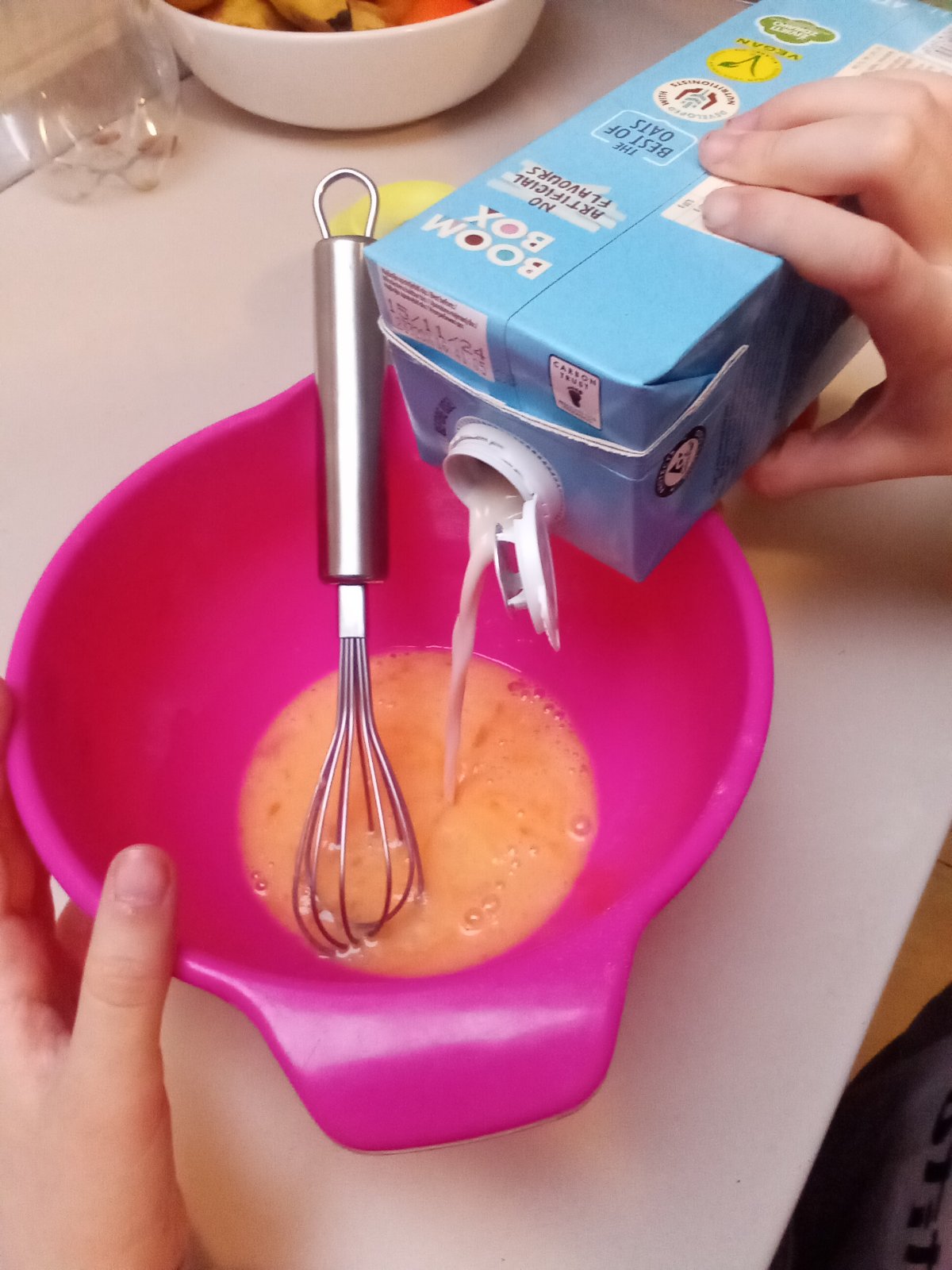 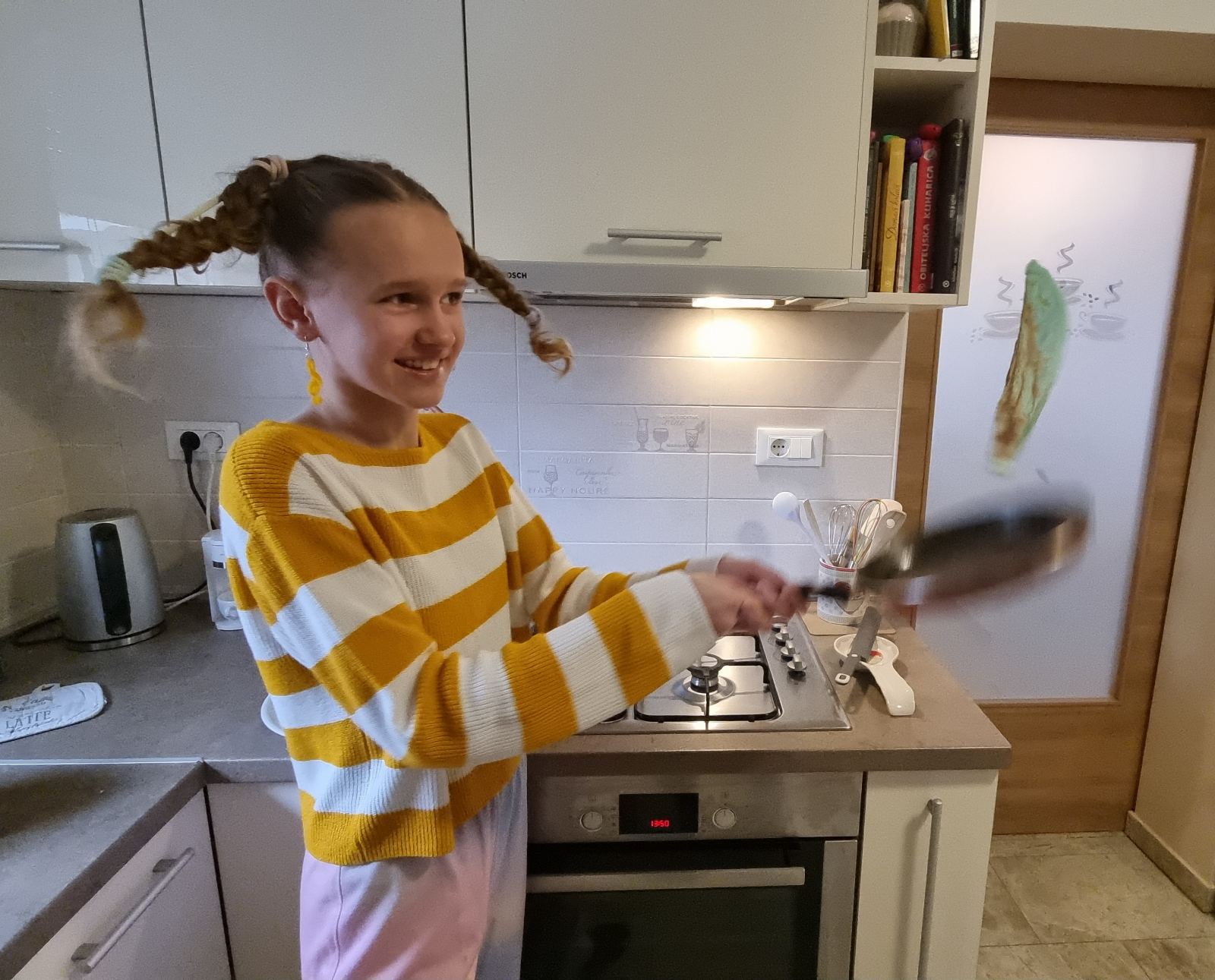 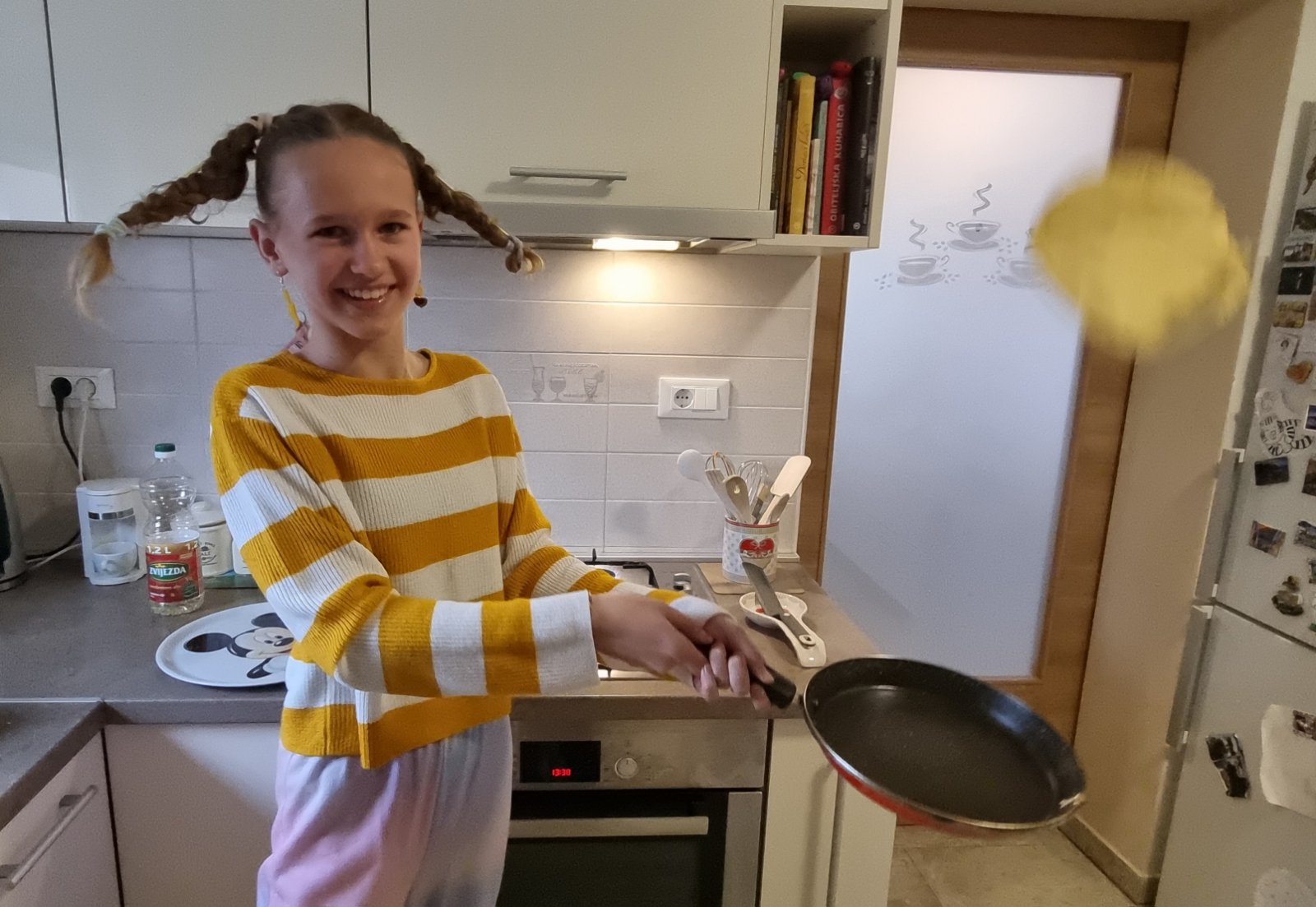 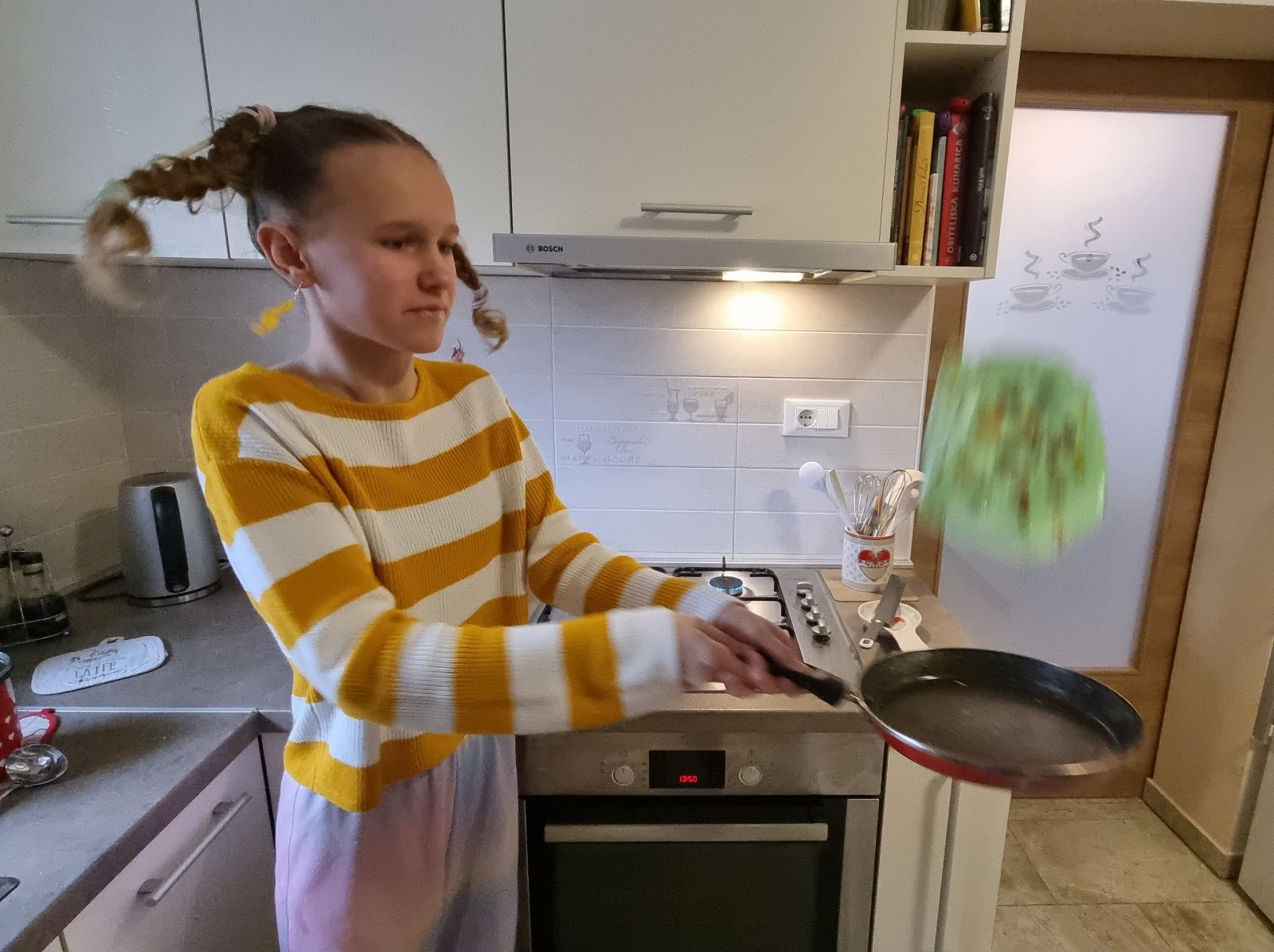 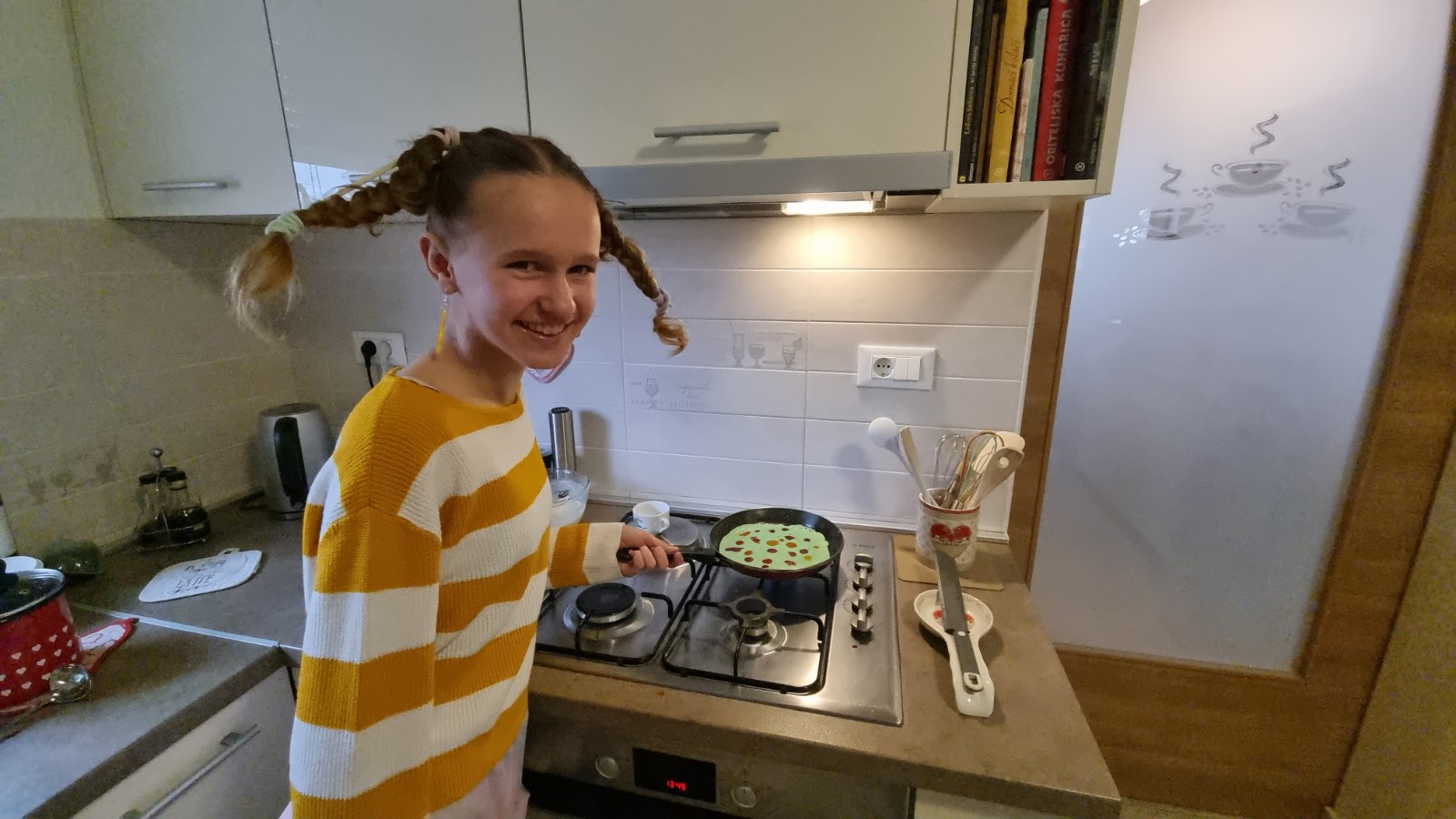